<July 2014>
Project: IEEE P802.15 Working Group for Wireless Personal Area Networks (WPANs)

Submission Title: [TSCH-MAC PIB attributes for macTimeslotTemplate]	
Date Submitted: [9 July 2014]	
Source: [Patrick Kinney] Company [Kinney Consulting LLC]
Address [Chicago area, IL, USA]
Voice:[+1.847.960.3715], E-Mail:[pat.kinney@ieee.org]	
Re: [Justification for changes to TSCH default value]	
Abstract:	[Changes to TSCH default values for different bands]
Purpose:	[To assist in the comment resolutions to TSCH]
Notice:	This document has been prepared to assist the IEEE P802.15.  It is offered as a basis for discussion and is not binding on the contributing individual(s) or organization(s). The material in this document is subject to change in form and content after further study. The contributor(s) reserve(s) the right to add, amend or withdraw material contained herein.
Release:	The contributor acknowledges and accepts that this contribution becomes the property of IEEE and may be made publicly available by P802.15.
Slide 1
<Pat Kinney>, <Kinney Consulting LLC>
<July 2014>
IEEE 802.15.4-2015
Revision to 802.15.4-2011 with roll-ups of:
802.15.4e-2012, MAC amendment
802.15.4f-2012, PHY amendment
802.15.4g-2012, PHY amendment
802.15.4j-2013, PHY amendment
802.15.4k-2013, PHY amendment
802.15.4m-2014, PHY amendment
802.15.4p-2014, PHY amendment

And corrigenda as per 15-12-0367, changes requested by ETSI, and clarifications to such entities as timing for Acknowledgment frames, et al.
Slide 2
<Pat Kinney>, <Kinney Consulting LLC>
<July 2014>
TSCH Overview(for more details see 15-11-484-03)
Process Automation applications with a particular focus on equipment and process monitoring
Operation
All devices in the same network synchronize slotframes
All timeslots are contained within a slotframe cycle
Timeslots repeat in time: the slotframe period
Device-to-device communication within a timeslot includes packet Tx/Rx & ACK Tx/Rx
Slide 3
<Pat Kinney>, <Kinney Consulting LLC>
<July 2014>
TSCH Overview
Typical application segments are:
 Process automation facilities for the following:
Oil and gas industry
Food and beverage products
Chemical products
Pharmaceutical products
Water/waste water treatments
Automation Systems such as:
Smart grid networks
Lighting networks
Factory automation
Slide 4
<Pat Kinney>, <Kinney Consulting LLC>
TSCH Overview
<July 2014>
The TSCH mode uses time synchronized communication and channel hopping to provide network robustness through spectral and temporal redundancy. 
Time slotted communication links increase potential throughput by minimizing unwanted collisions that can lead to catastrophic failure and provides deterministic, yet flexible, bandwidth for a wide variety of applications. 
Channel hopping extends the effective range of communications by mitigating the effects of multipath fading and interference. 
TSCH is also topology independent; it can be used to form any topology from a star to a full mesh. 
TSCH MAC primitives can be used with higher layer networking protocols to form the basis of reliable, scalable, and flexible networks.
Slide 5
<Pat Kinney>, <Kinney Consulting LLC>
MAC behaviors unique to TSCH
<July 2014>
The TSCH mode introduces no unique commands specific for this mode; however, IEs are used extensively.
TSCH uses EBs containing the TSCH Synchronization payload IE, TSCH-Slotframe and Link payload IE, TSCH Timeslot payload IE, and Channel Hopping payload IE to advertise the presence of a TSCH PAN and allow new devices to synchronize to it. 
Devices maintain synchronization by exchanging acknowledged frames within defined timeslot windows and providing timing corrections in the acknowledgment via the ACK/NACK Time Correction IE. 
Communication resources are broken up into timeslots that are organized into repeating slotframes
Slide 6
<Pat Kinney>, <Kinney Consulting LLC>
<July 2014>
TSCH areas within the 802.15.4 rev draft
TheTSCH-Slotframe structure behavior is cited in 5.2.7, PAN formation is cited in 5.3.6, synchronization is stated in 5.5.3, the IEs are described in 6.5.3.2, 6.5.3.3, 6.5.3.4, and the primitives are declared in 7.2.20.
Slide 7
<Pat Kinney>, <Kinney Consulting LLC>
TSCH link example for a 3-timeslot slotframe
<July 2014>
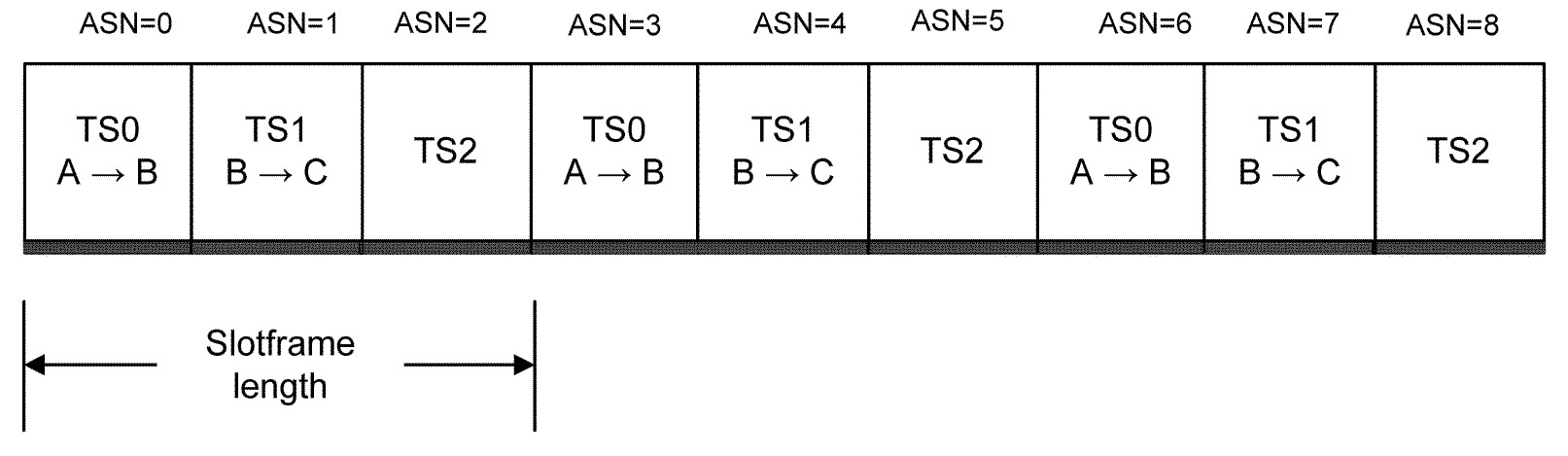 Nodes A and B communicate during timeslot 0, nodes B and C communicate during timeslot 1, and timeslot 2 is not being used. Every three timeslots, the schedule repeats, but note that ASN increments continuously. The pairwise assignment of a directed communication between devices in a given timeslot on a given channelOffset is a link.
Slide 8
<Pat Kinney>, <Kinney Consulting LLC>
Time Slotted Channel Hopping (TSCH)
<July 2014>
Physical channel, CH, in a link is made according to the following formula:
CH = macHoppingSequenceList [(macASN + channelOffset) % macHoppingSequenceLength]
Use of a channelOffset allows for different channels to be used at a given macASN for a given macHoppingSequenceList
There are macNumberOfChannels channel offsets that will result in a unique channel for that combination of macASN and macHoppingSequenceList
Slide 9
<Pat Kinney>, <Kinney Consulting LLC>
TSCH Issues
<July 2014>
Priorities
Need a mechanism that gives precedence for deterministic links 
TSCH PIBs
Upper ranges (0xffff) for macTsMaxTx & macTsTimeslotLength are insufficient to describe maximum values for sub GHz PHYs such as SUN; add another 4 bits
Defaults
Default CCA values put 15.4 devices at a disadvantage in 2450 band when CCA mode 1 is used as per ETSI 300 328 v1.81; for CCA mode 1 use 20 μs, leave CCA mode 2 as is
Defaults are not valid for 915 band; add defaults for each band (see slide 11)
6.5.3.4 – Add “All slotframes are referred to by an ID, macTimeslotTemplateId, with ID = 0x00 denoting the 2450 band default values and 0xf0 denoting the 915 band default values as per Table 139” (see slide 11)
Editorial
6.5.3.4 - Timeslot ID field should be set to the value of macTimeslotTemplateId
Figure 147—add Ack Wait field before RXTX and after RX Wait 
5.3.6 – correct the references in bulleted items
Slide 10
<Pat Kinney>, <Kinney Consulting LLC>
<July 2014>
Proposed TSCH-MAC PIB attributes for macTimeslotTemplate
Slide 11
<Pat Kinney>, <Kinney Consulting LLC>
Summary
<July 2014>
Roll-up of six PHY amendments show that many amendments are using newly introduced behaviors from the MAC amendment such as enhanced beacons, information elements, enhanced acknowledgments
TSCH, dominating industrial sensor networks, is the foundation used by the IETF 6tisch effort to standardize new higher layer protocols for many applications
TSCH timings must change per band to accommodate data rates, regulatory, etc.
Numerous mistakes in TSCH text must be corrected
Slide 12
<Pat Kinney>, <Kinney Consulting LLC>